Fil-Kċina
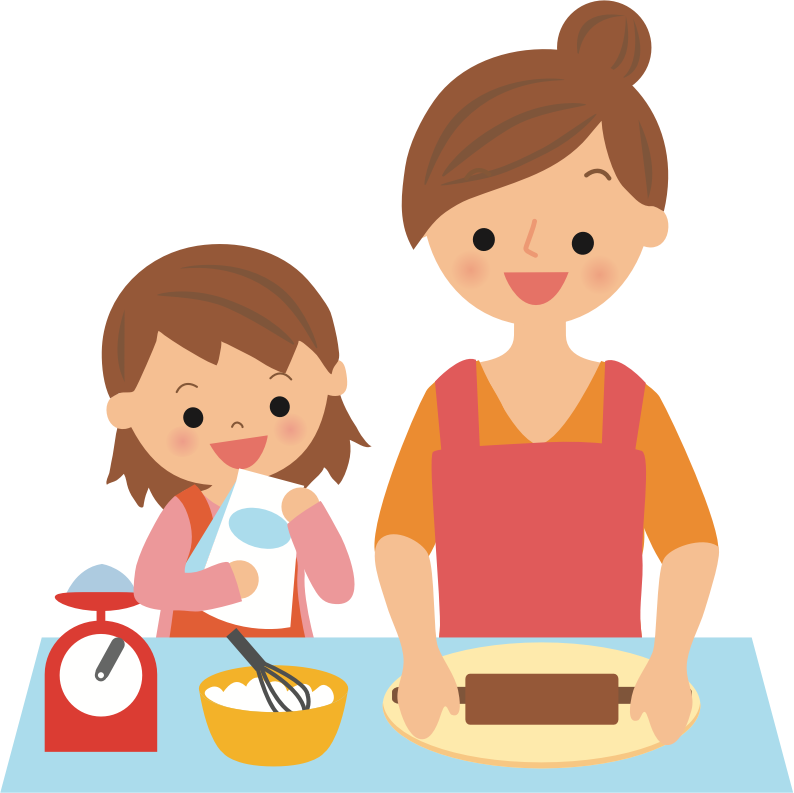 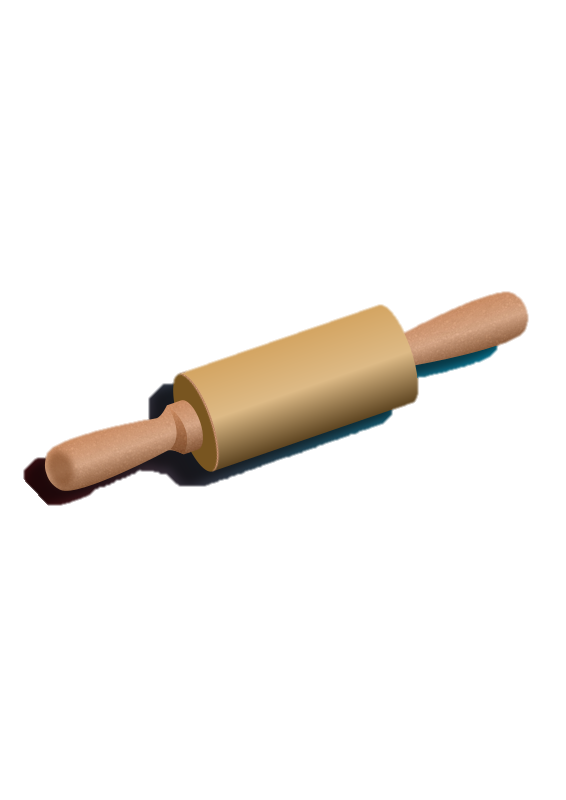 lenbuba
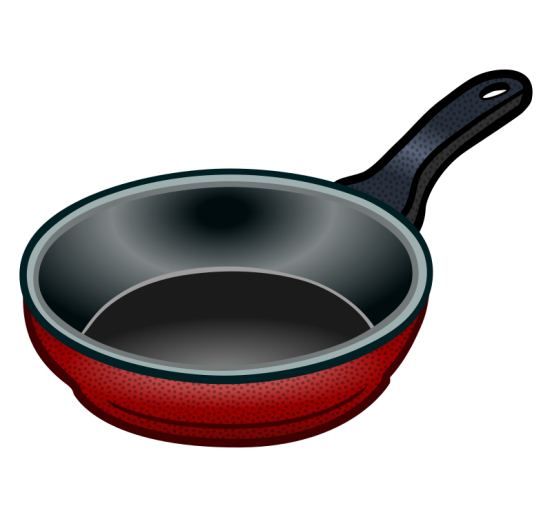 taġen
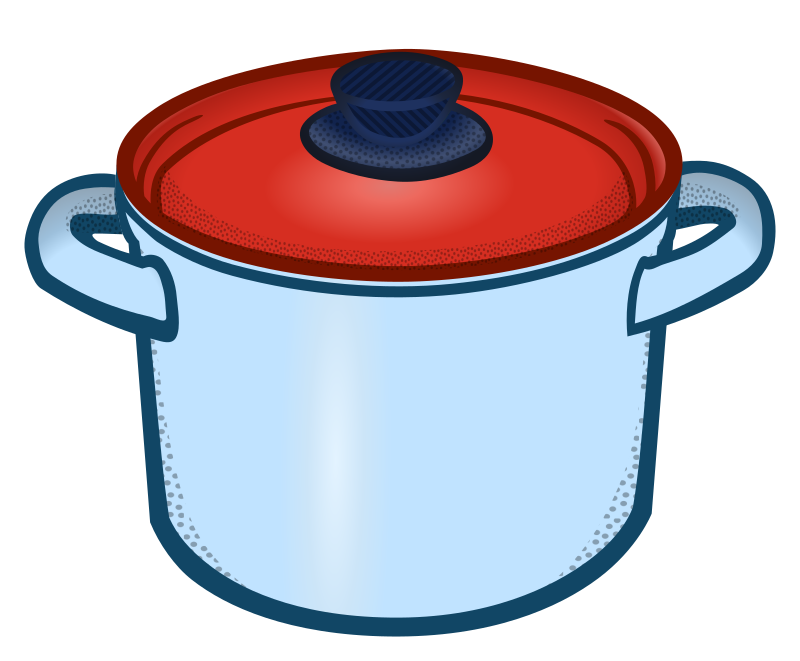 borma
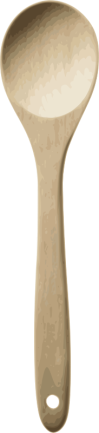 mgħarfa tal-injam
sikkina
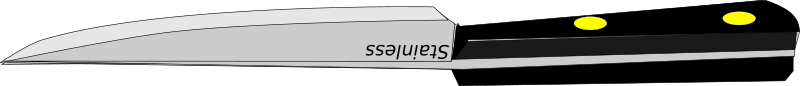 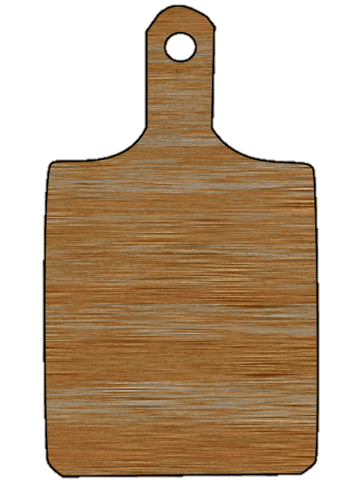 bord tat-tqattiegħ
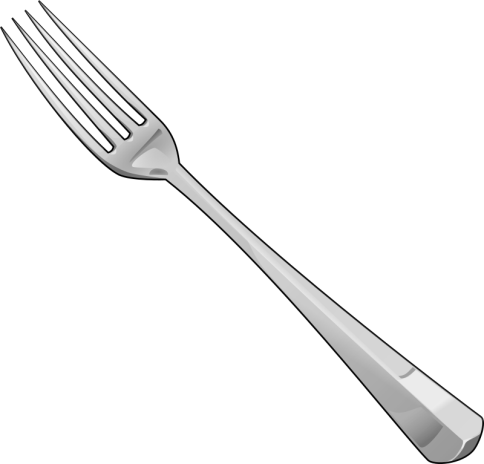 furketta
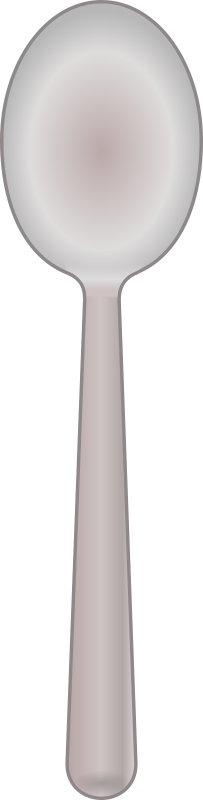 mgħarfa
kuċċarina
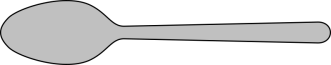 skutella
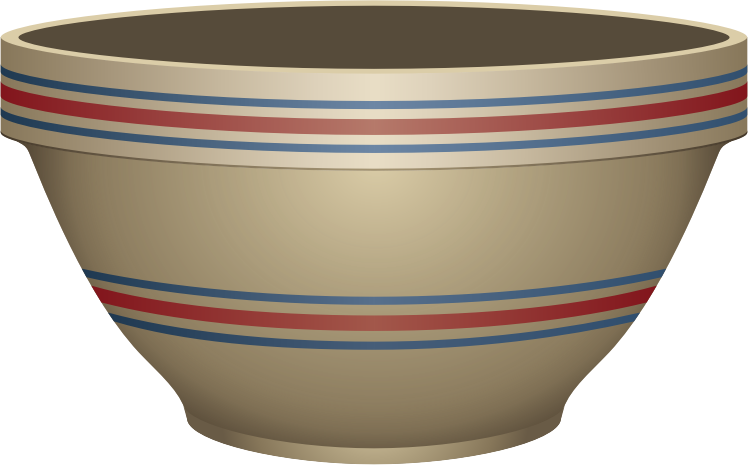 tazza
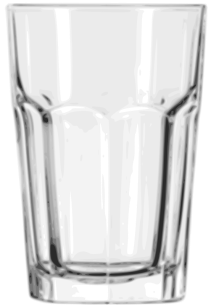 platt
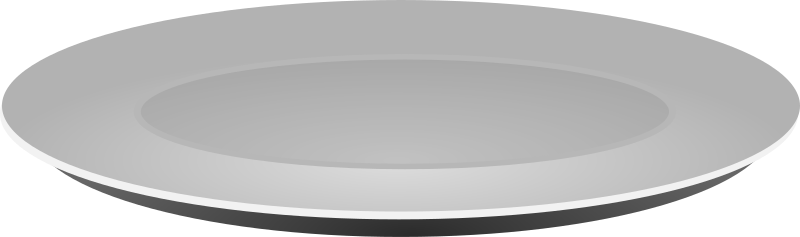 1. Fittex dawn l-affarijiet u poġġihom ġo borża kbira...
Mgħarfa
Kuċċarina
Borma
taġen
Platt 
Mgħarfa tal-injam
2. Issa oħroġhom wieħed wieħed u għid x’inhuma; eż: “Din hija borma” jew “Dan huwa taġen”.
L-Ikel
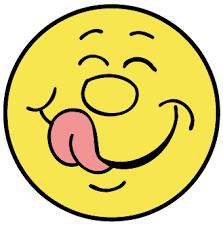 Jiena nħobb niekol ...
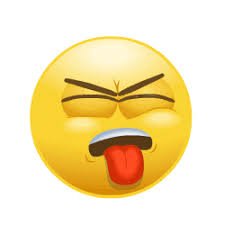 Jiena ma nħobbx niekol ...